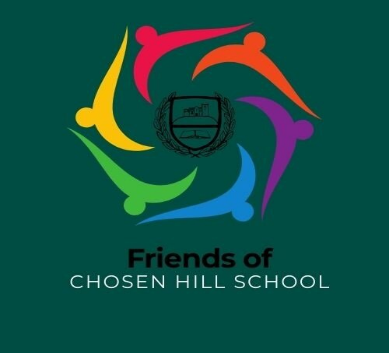 Are you ready for Prom?

See the Prom outfits we have available to purchase
£10
All proceeds go to the Friends of Chosen Hill School 
Speak to staff in the hub for details
These are pre-loved items, some may need a little mend but all easily done
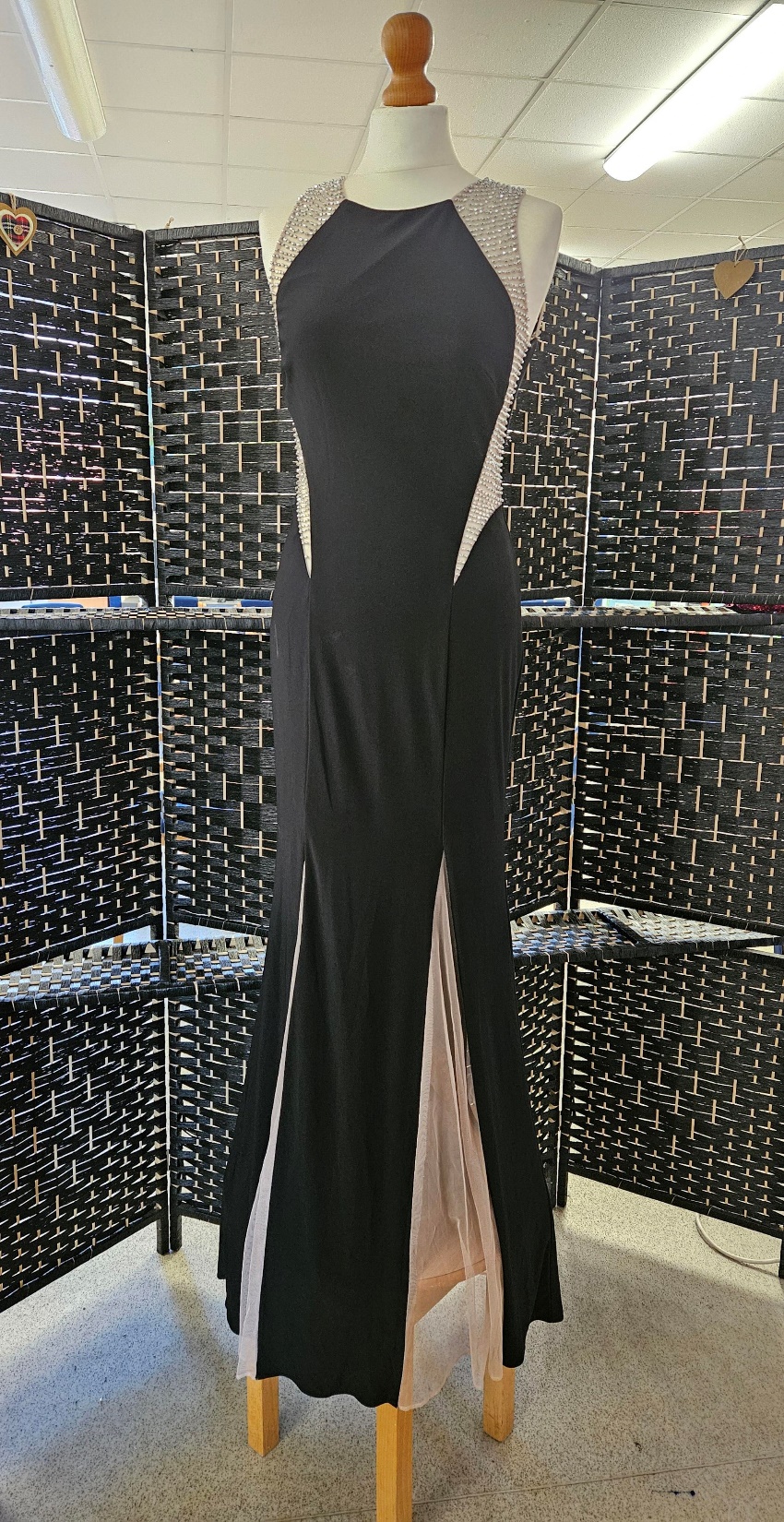 Xscape Dress.
Black with nude insert & sparkle detail to shoulder area, size 8
Slight damage to train
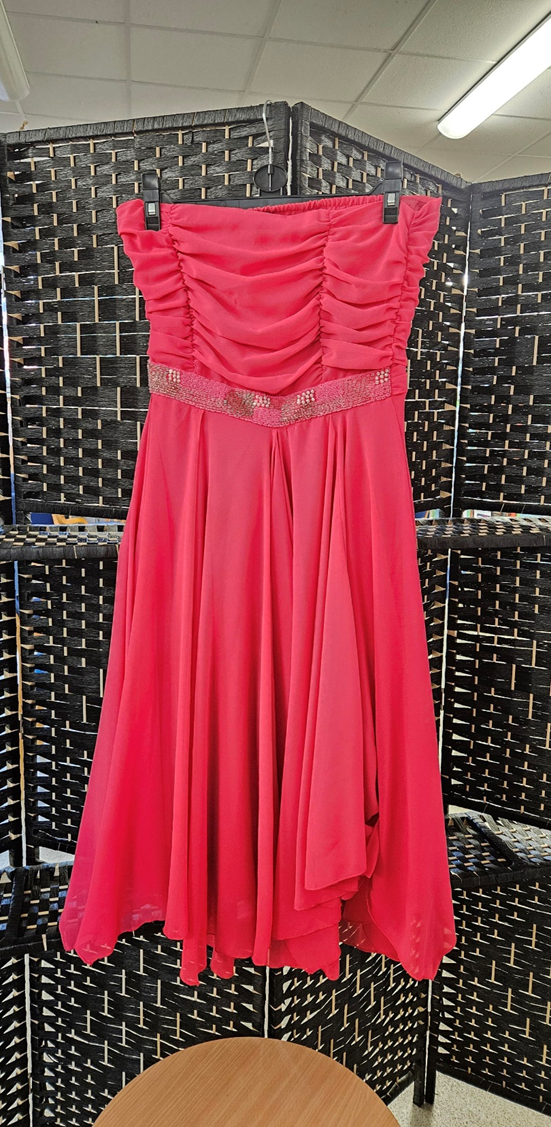 Charmed. 
Pink, short dress, sparkle detail to waist. Age 16.
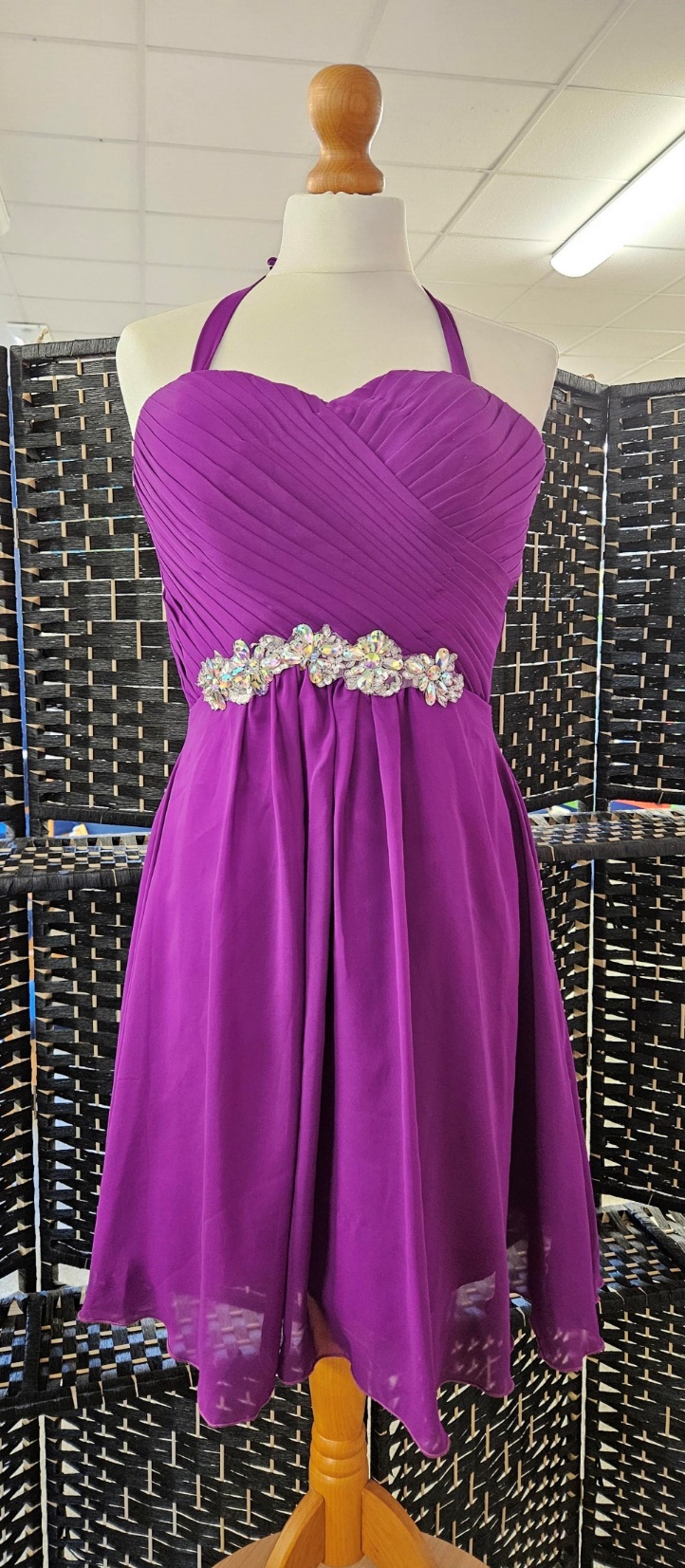 Purple, short, lace up back. Size 14
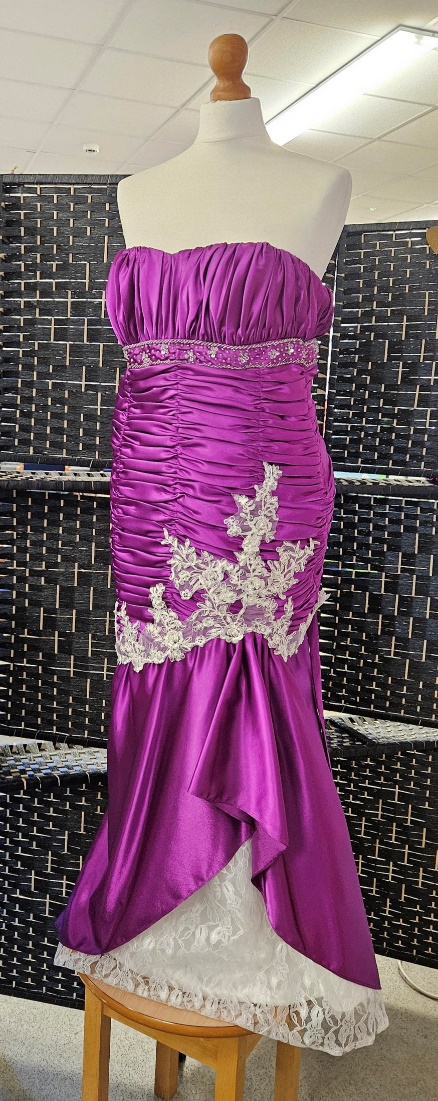 Purple & White lace detail. Lace up back. Size 14/16
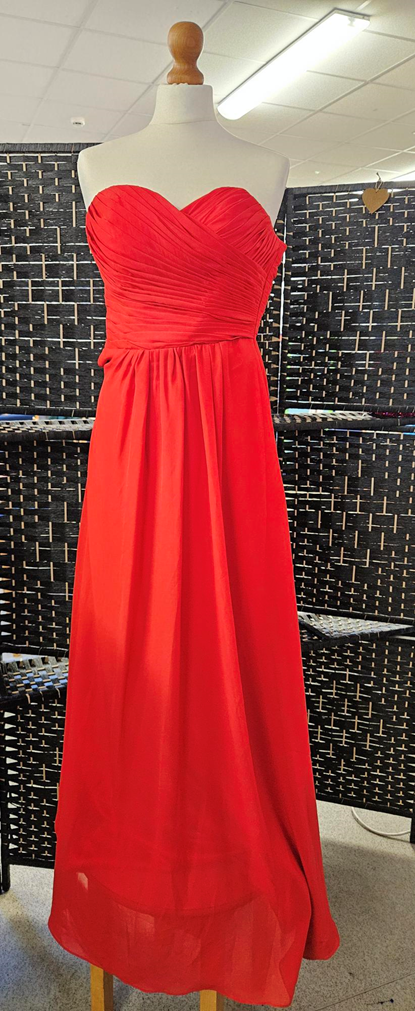 Red strapless, internal bra. Size 6.
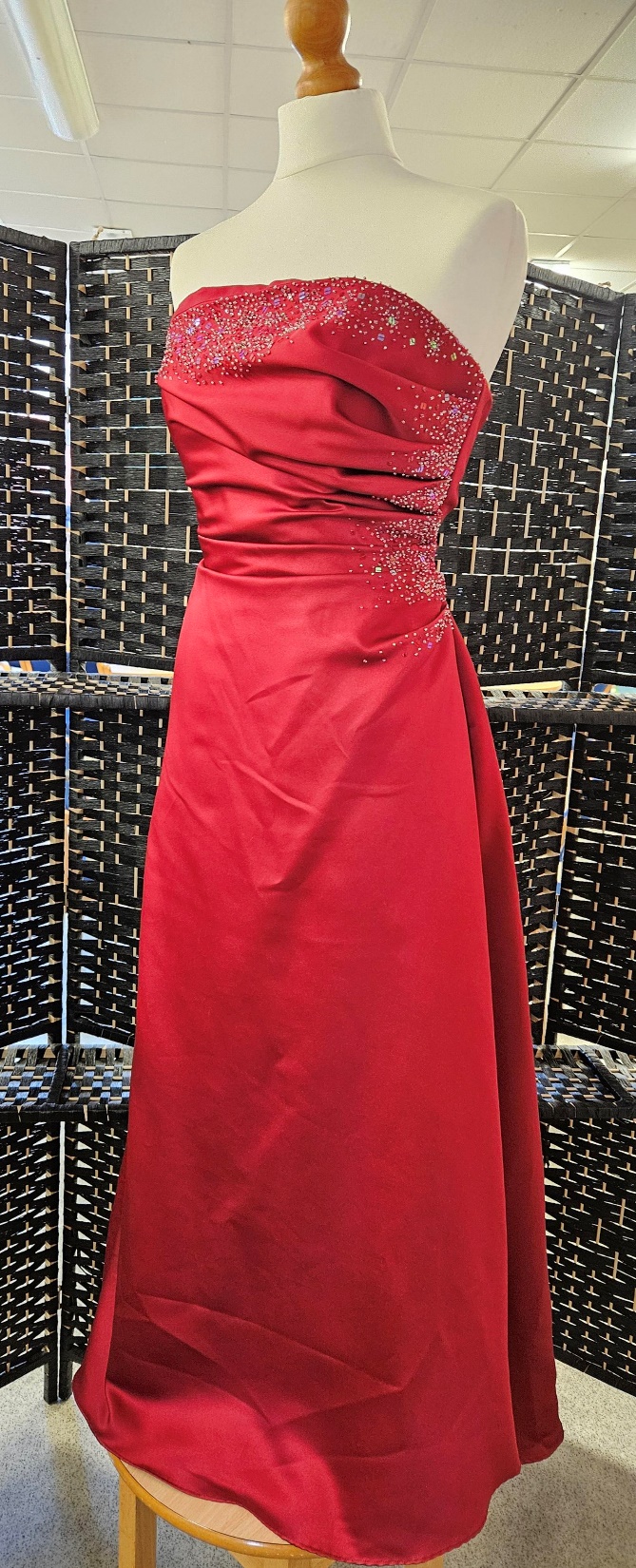 Alfred Angelo.
Deep red with sparkle acent. Strapless, size 8
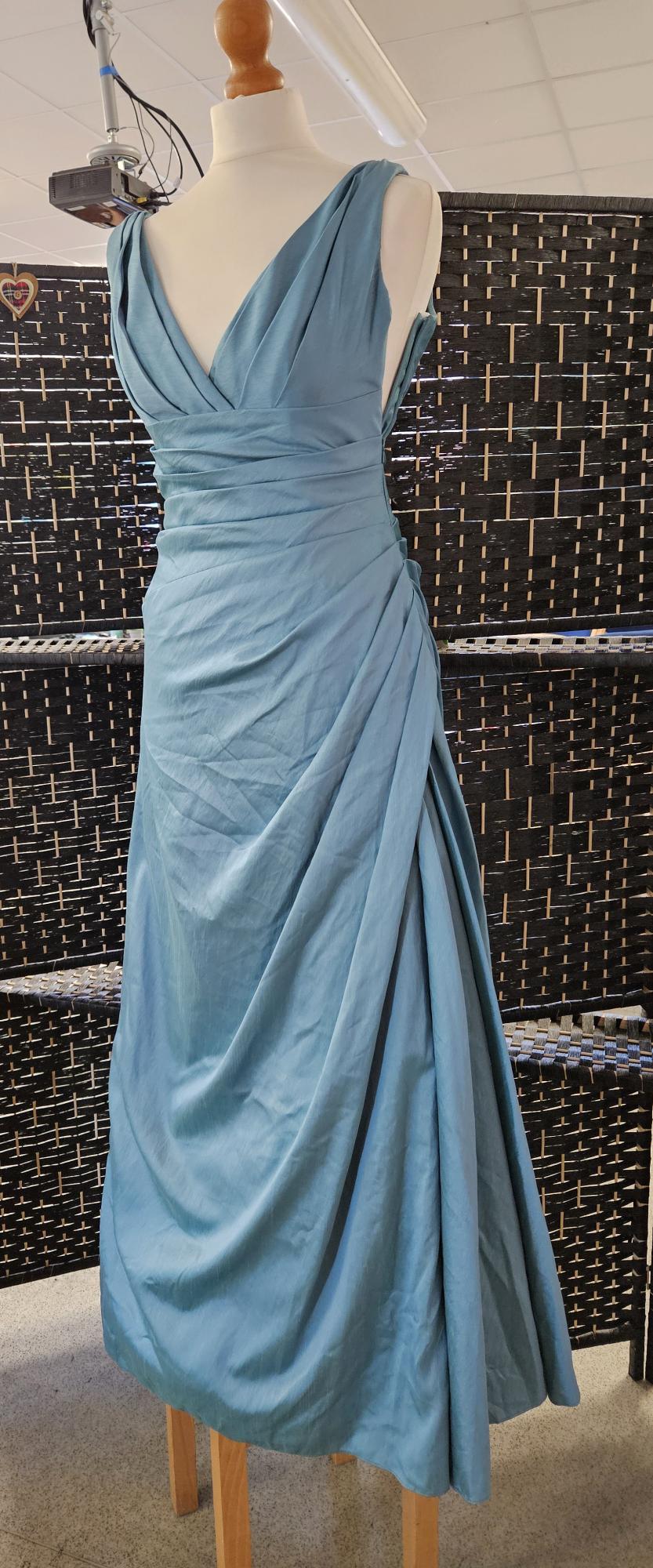 2 of these dresses available
Teal, A-Line, size 8
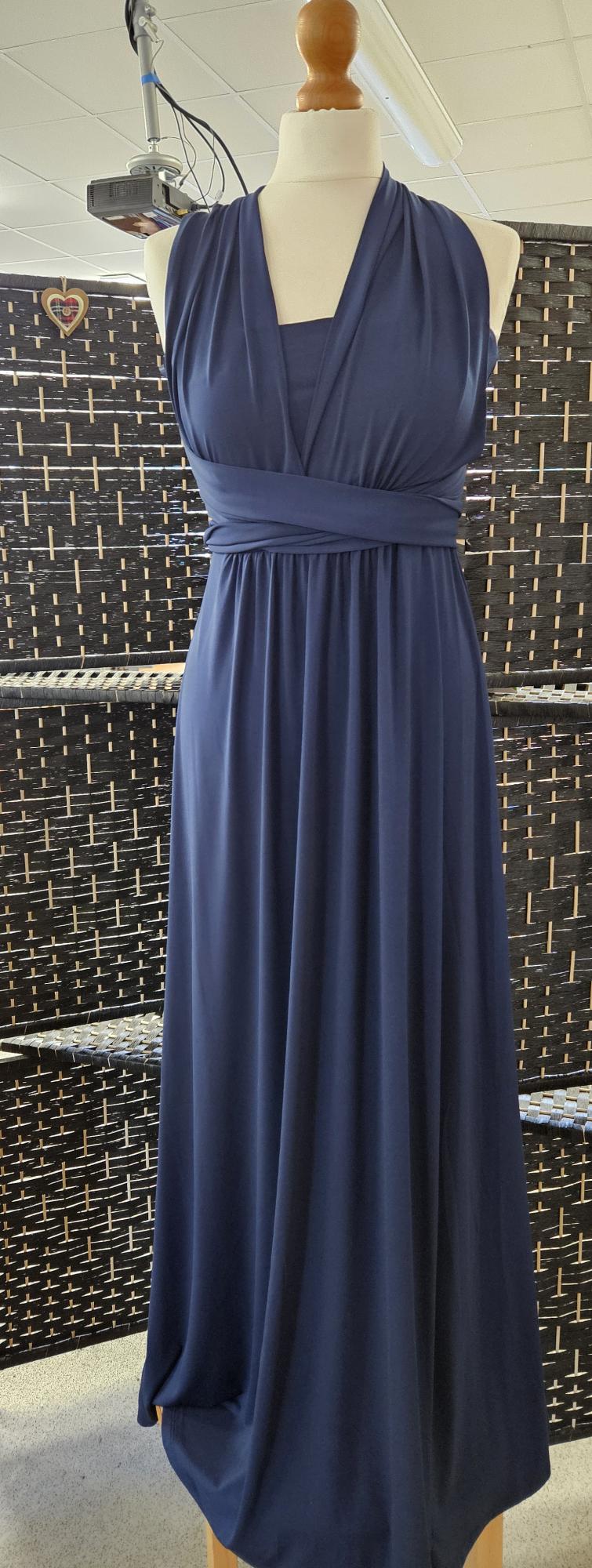 Navy Blue Infinity Dress – select the neckline you want.
Brand new with tags
Size 10
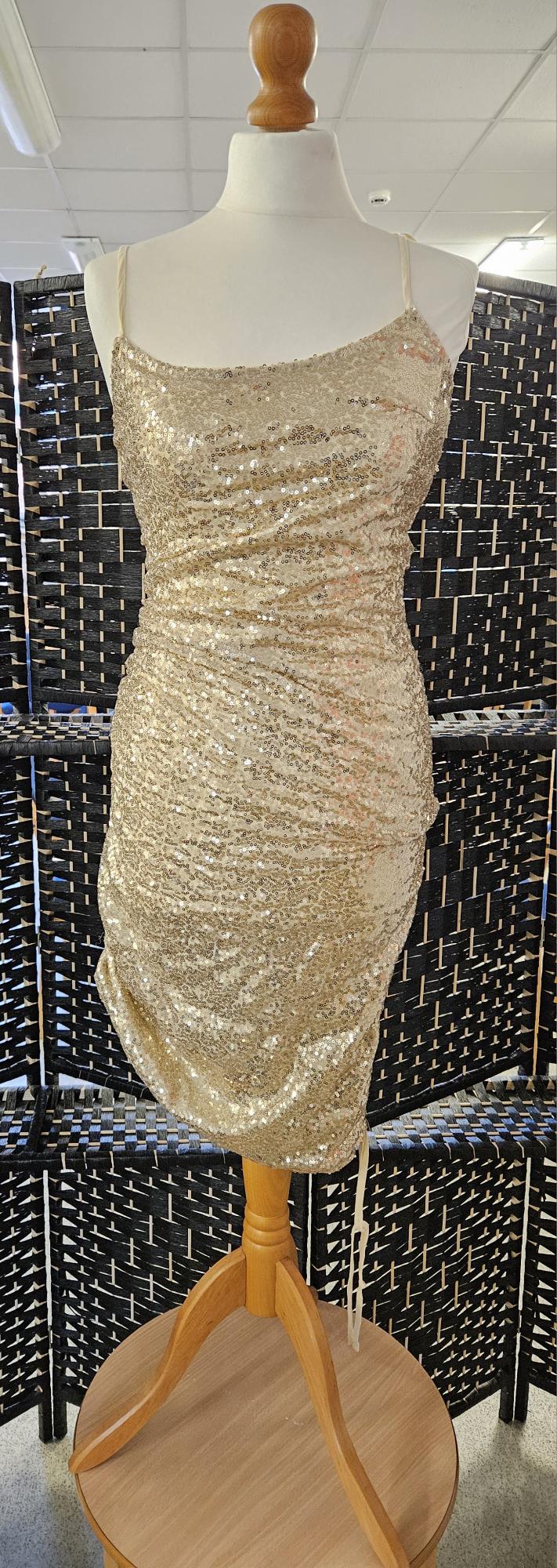 Pretty Little Thing.
Gold Sequin, short length with side adjustable length.
Size 10
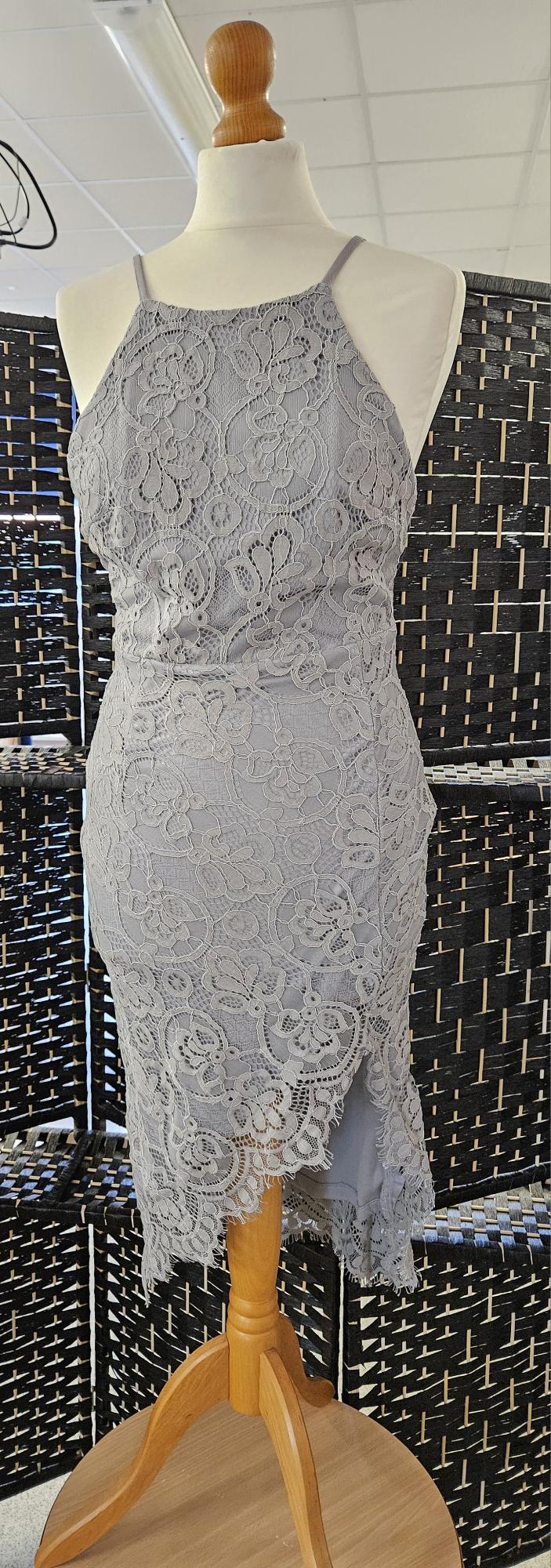 Grey, lace overlay
Size 10
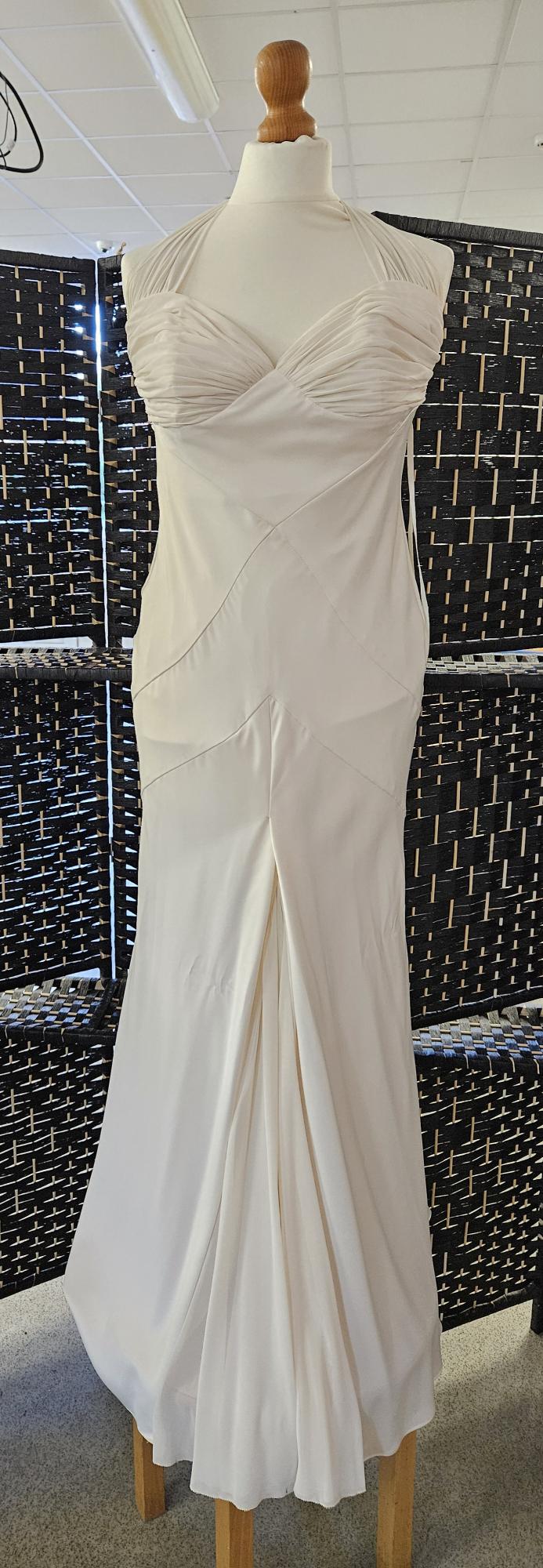 Cream satin, full length
Size 12
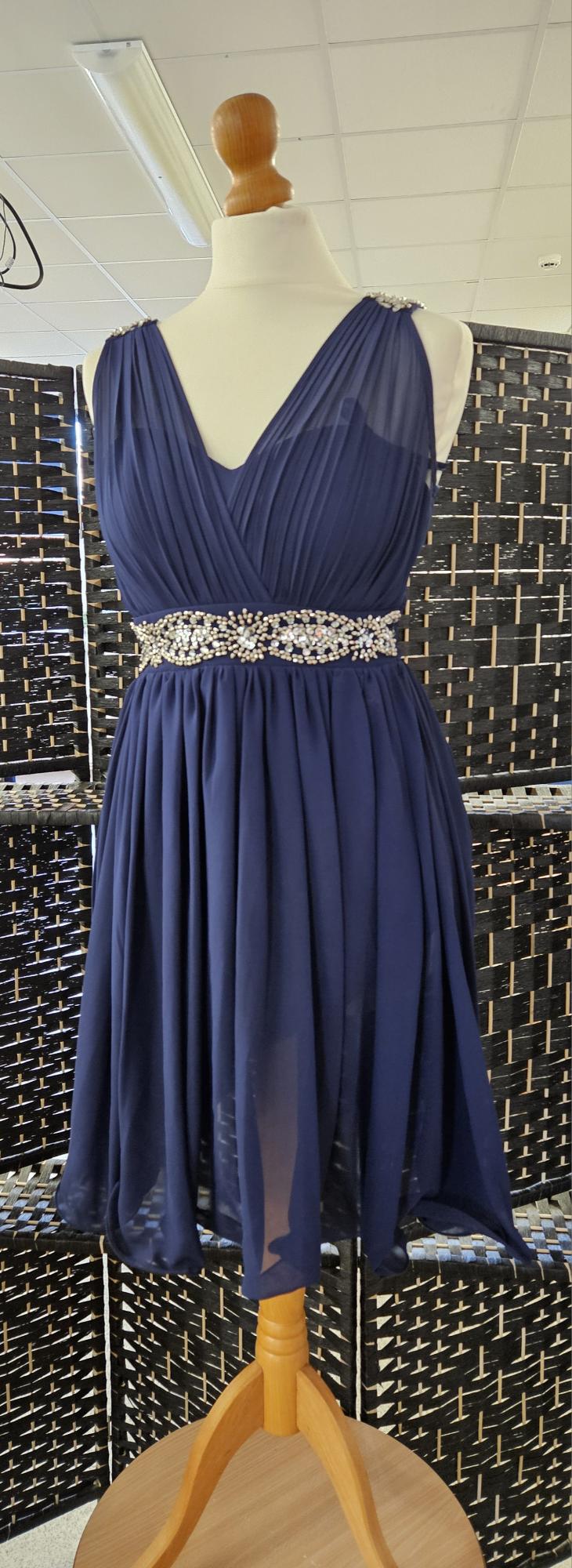 Quiz
Navy Blue, short dress, diamonte detail to waist.
Size 8
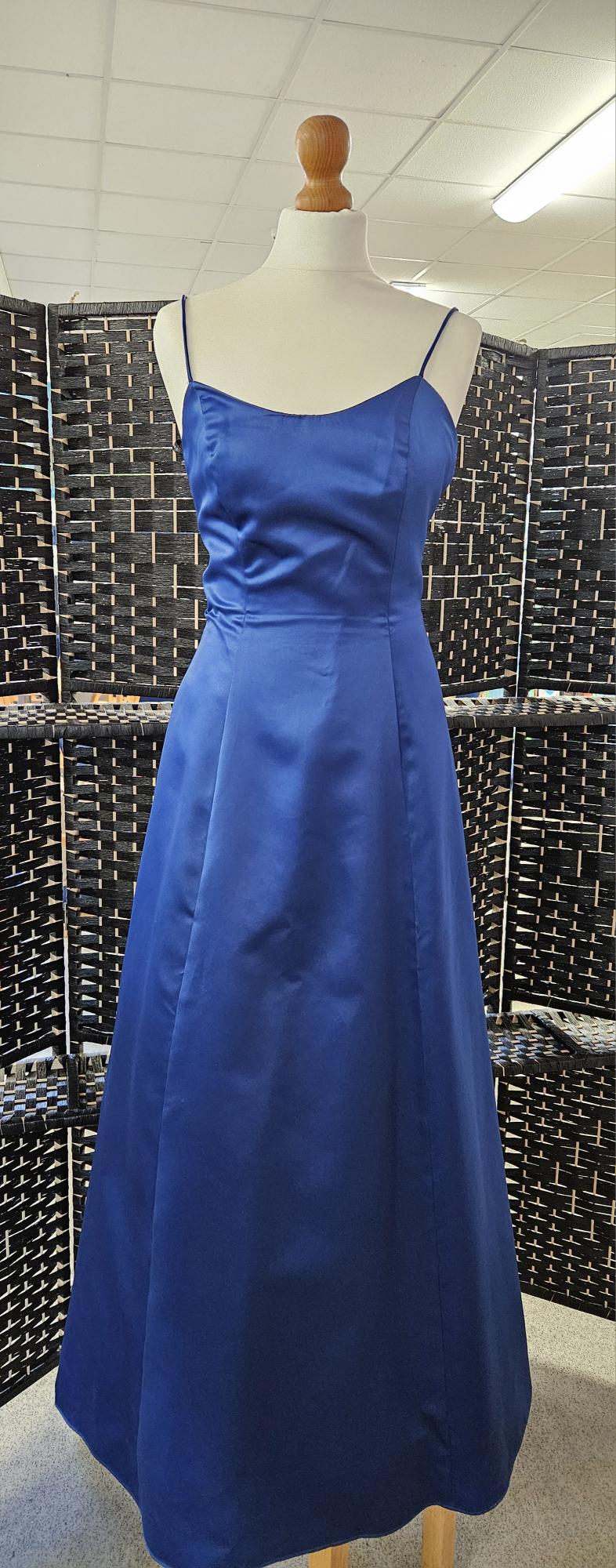 Morgan & Co
Navy Blue, A-line
Lace-Up back
Size 8/10
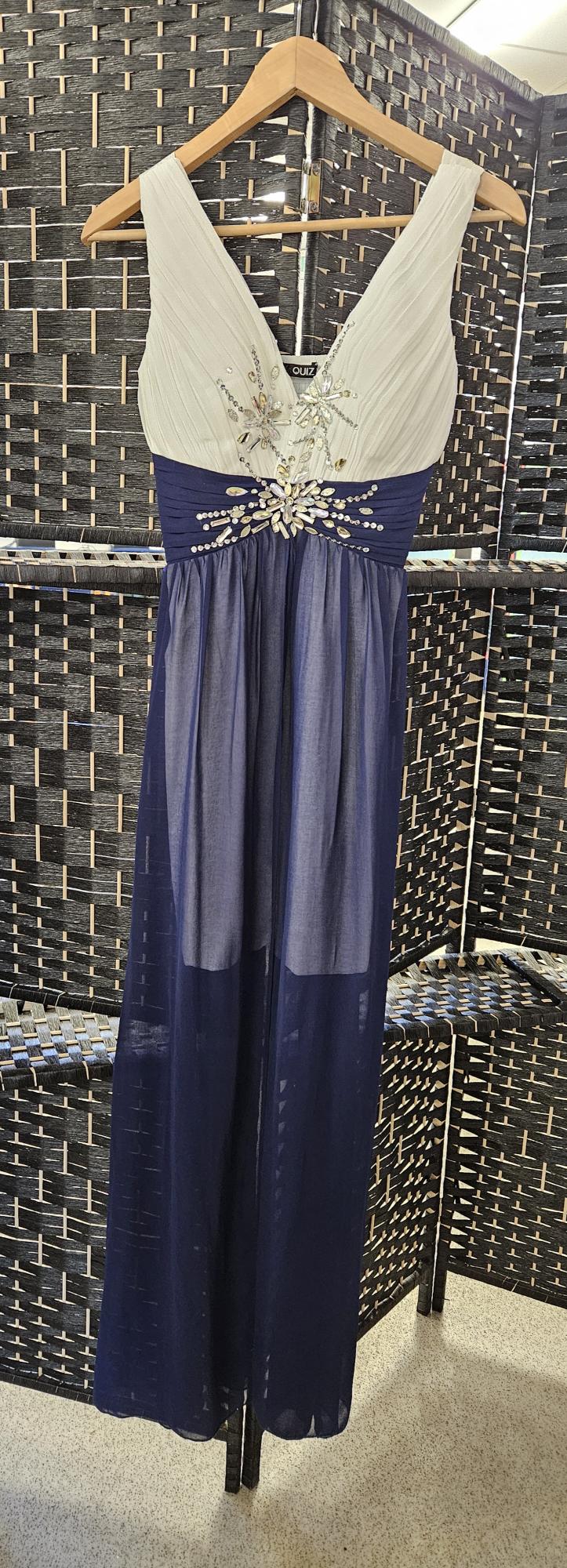 Quiz – Brand New with Tag
White with navy overlay
Size 8
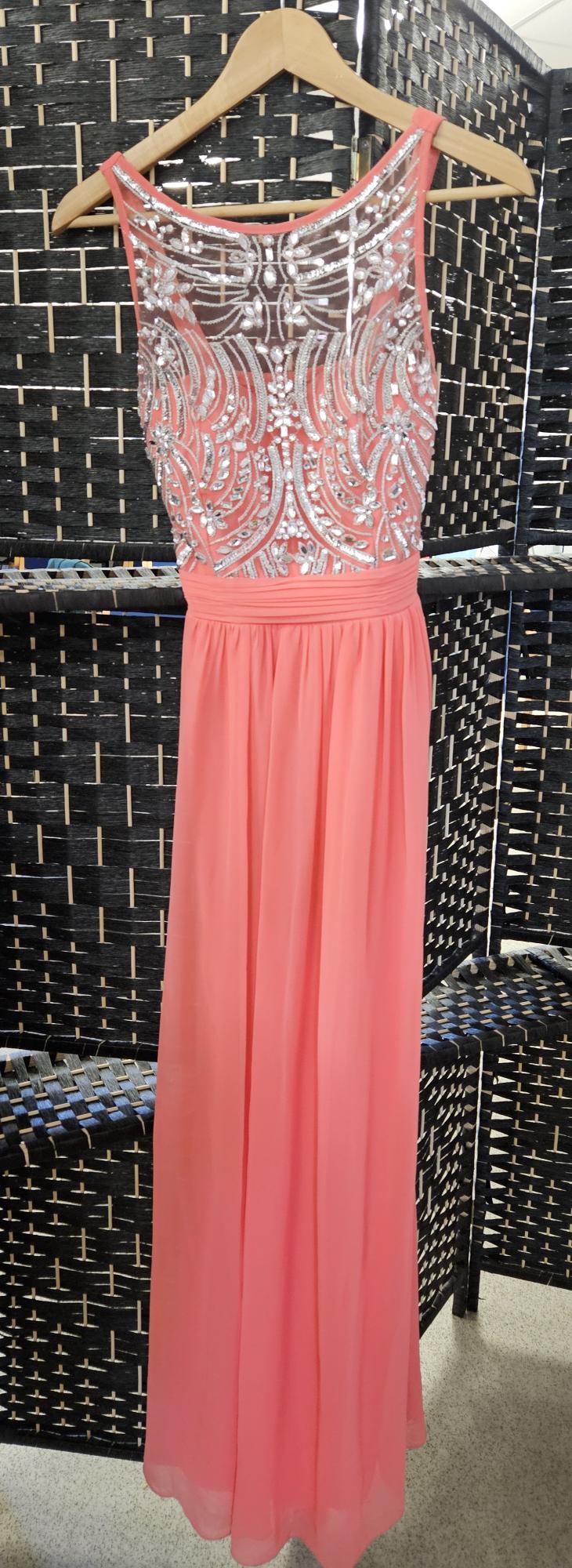 Quiz.
Coral, size 8
Full length
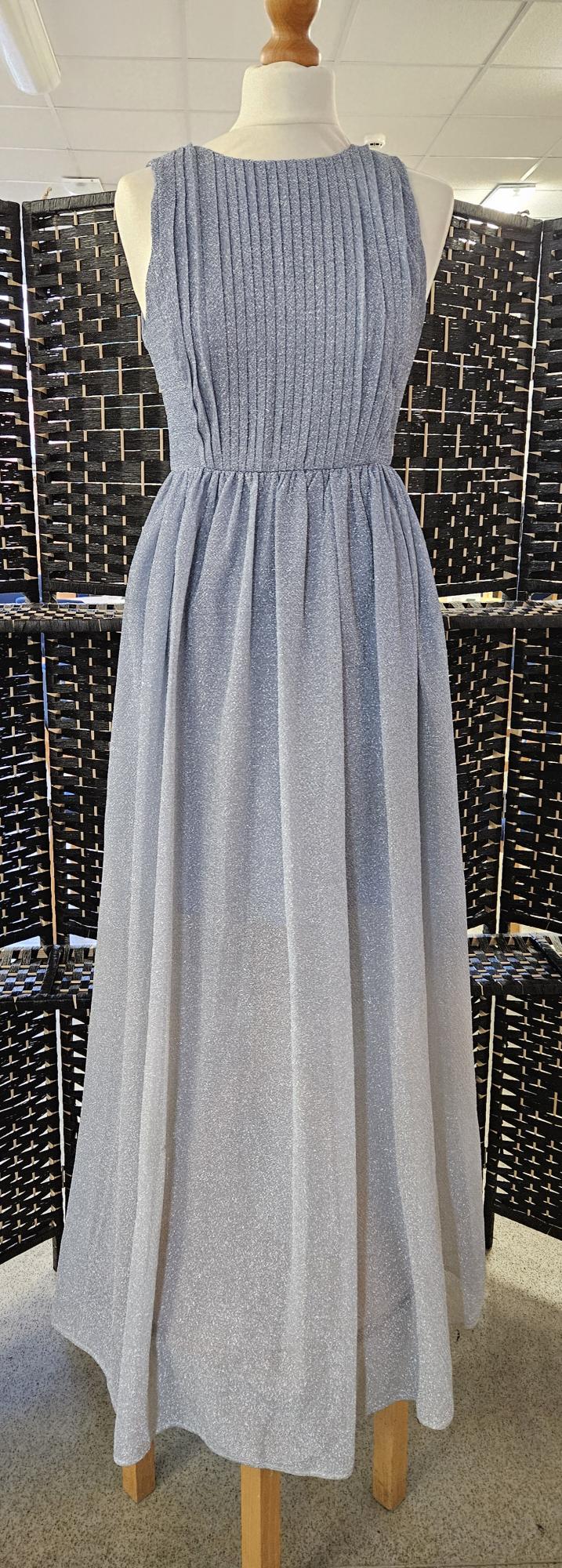 Chi Chi
Silver shimmer
Full length
Size 8
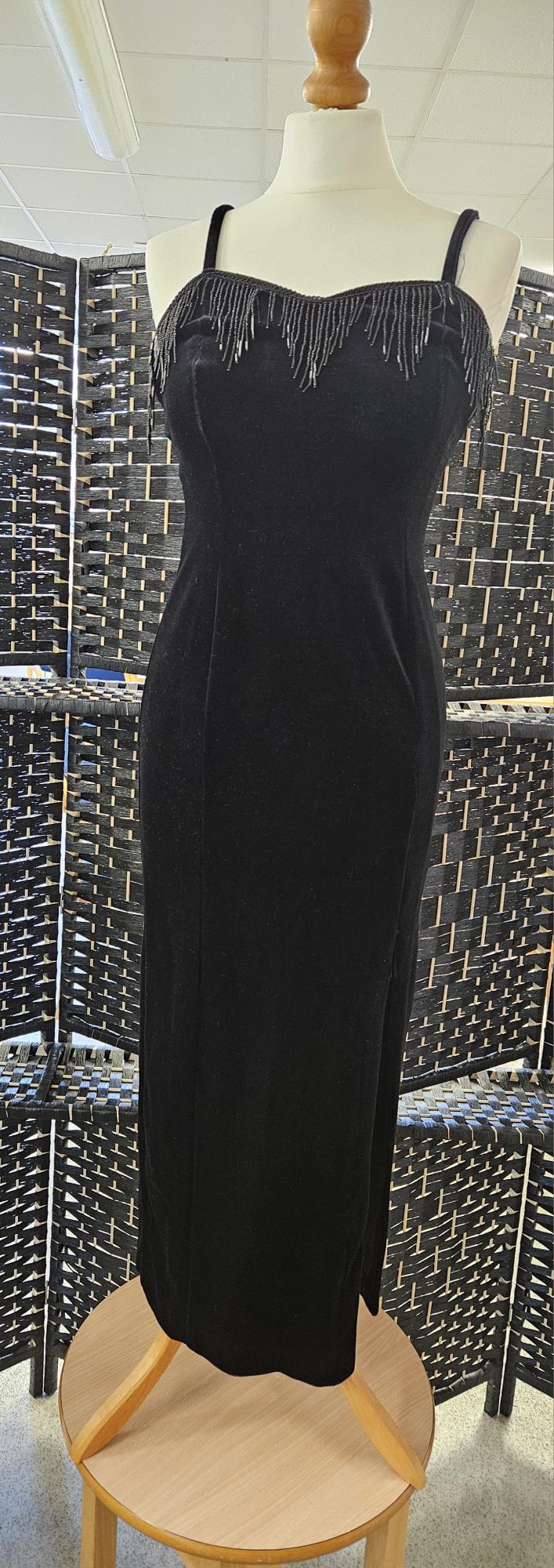 Black Crushed Velvet
¾ Length
Beading detail to neckline
Size 10
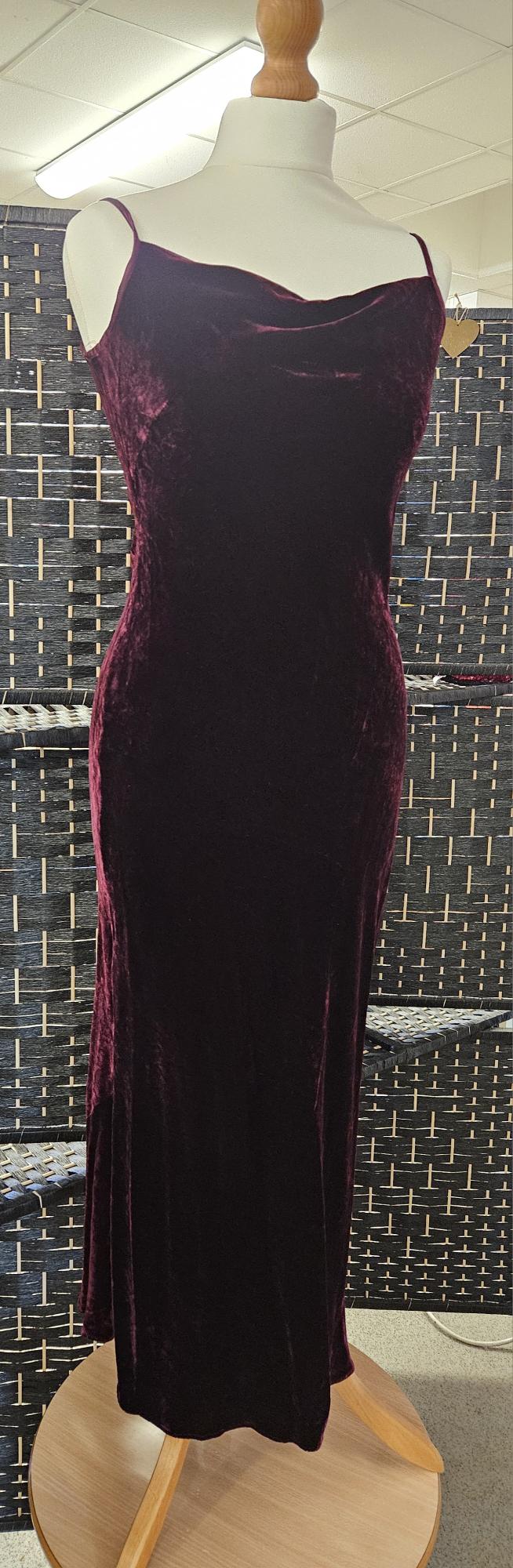 Next
Aubergine/Dark Purple
Crushed velvet, ¾ length
Size 8
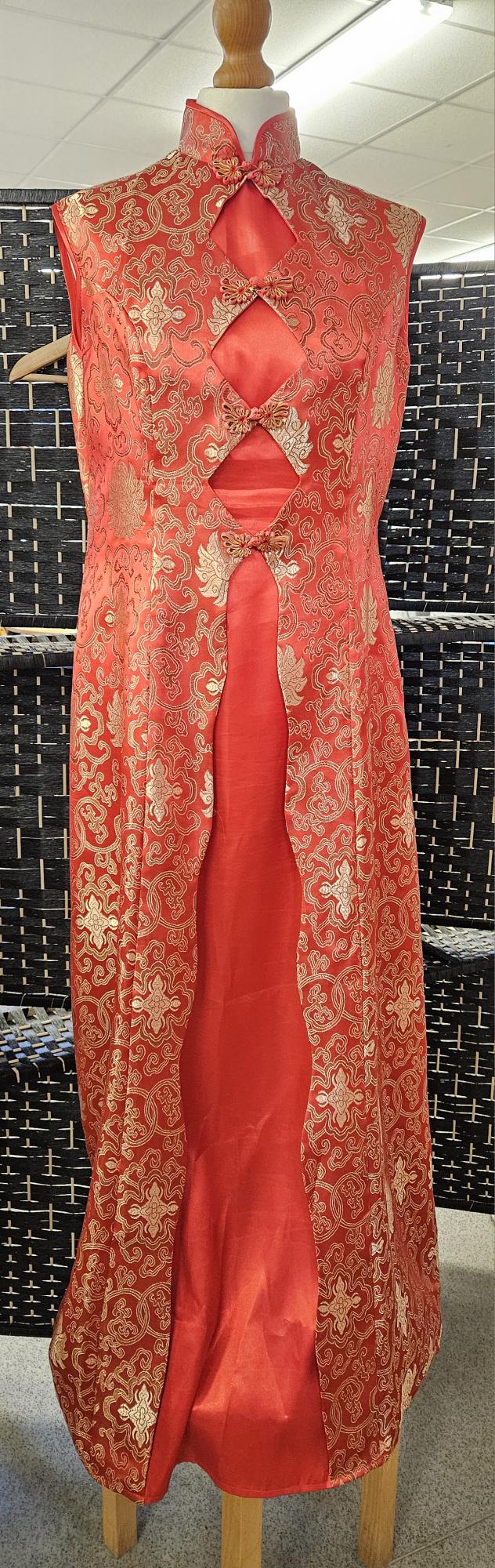 Oriental Style
Red with Gold embroidery
Size 14